AS Chemistry HomeworkIonisation Energy
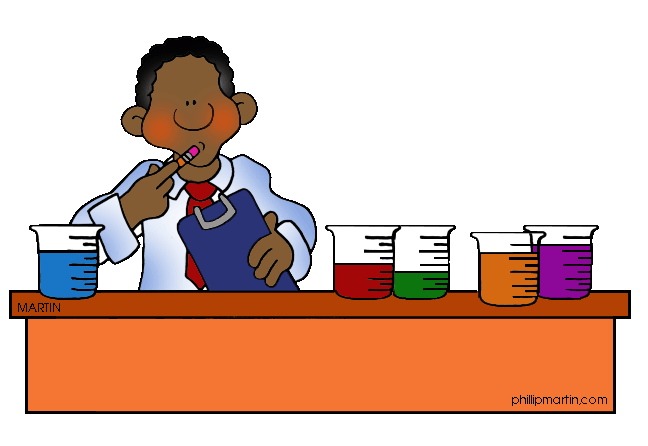 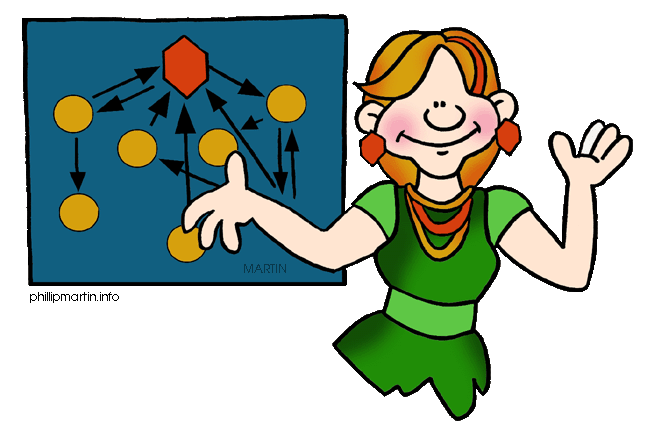 Total :  37 marks
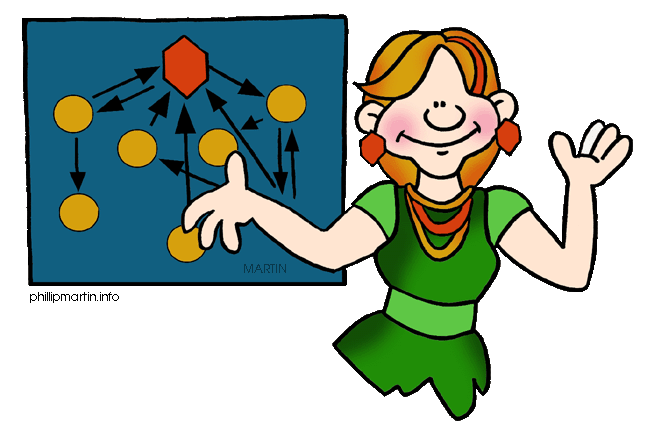 Question 1
	
	the energy required to remove one electron  from 
	each atom in one mole  of gaseous atoms 
	
	ALLOW 3 marks for:the energy required to remove one mole of electrons from one mole of atoms atoms in the gaseous state 
	
	If no definition, ALLOW one mark for the equation below, including state symbols.X(g) → X+(g) + e– / X(g) – e– → X+(g)ALLOW e for electronIGNORE state symbol for electron

[TOTAL : 3 marks]
Question 2

(i)	First  ionisation (energy) 	
	Ra(g)     Ra+(g) + e− 
 
	(1) mark for equation
	(1) mark for state symbols
	‘-‘ not required on ‘e’	

(ii)	atomic radii of Ra > atomic radii of Ca/
	Ra has electrons in shell further from nucleus than Ca/
	Ra has more shells 
	Ra has more shielding than Ca 
	: ‘more’ is essential
	Ra electron held less tightly/less attraction on electron (any 3)
	
[TOTAL : 7 marks]
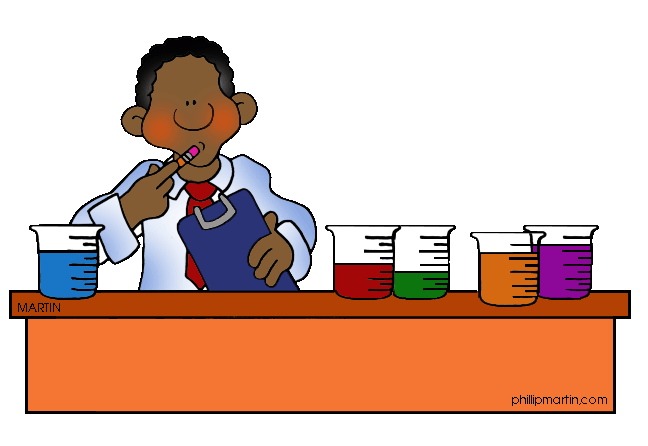 Question 3

	(i)	Energy change when each atom in 1 mole 
		of gaseous atoms 
		Loses an electron  (to form 1 mole of gaseous 1+ ions).	(3)
	(ii)	O2+  (g)     O3+(g) + e−  	(2)
		1 mark for correct species; 1 mark for state symbols
		No charge required on electron.
		Ignore (g) on e

	(iii)	Large difference between 6th and 7th IEs 
		marking a different shell (closer to nucleus) 
		allow ‘inner shells’/new shell/full shell/
		first shell marking points independent.
		not sub-shell or orbital (2)
[TOTAL : 7 marks]
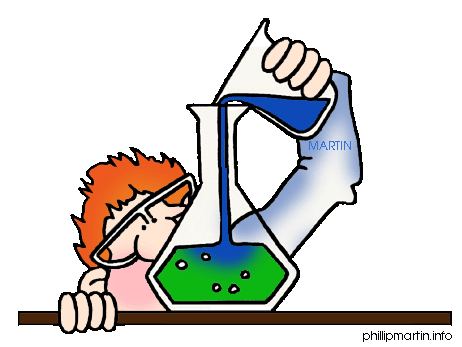 Question 4	
	(i)	Ca+(g)   --->  Ca2+(g)   +   e−
		Equation with correct charges and 1 electron lost 
		state symbols 
		‘−’ not required on ‘e’ (2)
	(ii)	same number of protons or same nuclear charge attracting
		less electrons / electron removed from an ion/
		less electron-electron repulsion (not less shielding)/
		ion is smaller  (1)
	(iii)	atomic radii of Sr > atomic radii of Ca/
		Sr has electrons in shell further from nucleus than Ca/
		Sr has electrons in a higher energy level/
		Sr has more shells ……  therefore less attraction 
		Sr has more shielding than Ca 
		(‘more’ is essential)	  (3)
		increased nuclear charge is outweighed / despite increased nuclear	charge …..by at least one of the factors above 
[TOTAL : 6 marks]
Question 5

	(i)	Energy change when each atom in 1 mole 	of gaseous atoms 	loses an electron  (to form 1 mole of gaseous 1+ ions).  (3)

	(ii)	increasing nuclear charge/number of protons 	electrons experience greater attraction or pull / atomic	radius decreases / electrons added to same shell /same or
	 	similar shielding 	(2)

	(iii)	In B, electron being removed is at a higher energy /	In Be, electron being removed is at a lower energy 
		An s electron is lost in Be AND a p electron is lost in B   (2)

[TOTAL : 7 marks]
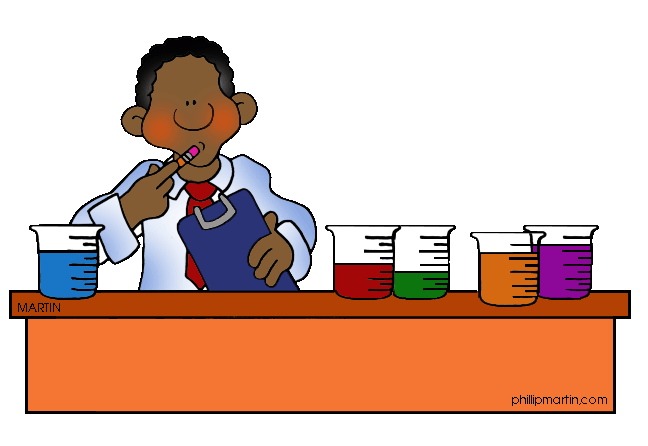 Question 6

	(i)	O+  (g)   →    O2+  (g)   +   e–  
		answer must have state symbols	ALLOW e for electron	ALLOW   O+(g)   –   e-   → O2+  (g)	DO NOT ALLOW O+(g)   +   e–   →  O2+  (g)   +   2e–	IGNORE state symbol for electron  (1)
 
	(ii)	the O+ ion, is smaller than the O atom	OR the electron repulsion/shielding is smaller	OR the proton : electron ratio in the 2+ ion is greater than in	the 1+ ion 
		ALLOW the outer electrons in an O+ ion are closer to 
		the nucleus than an O atom
		DO NOT ALLOW ‘removed from next shell down’ (1)

[TOTAL : 2 marks]
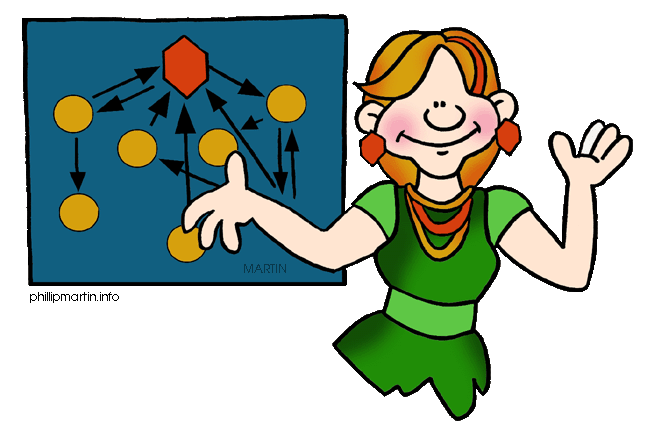 Question 7	

	(a)	Energy change when each atom in 1 mole 
		of gaseous atoms 	
		loses an electron  (to form 1 mole of gaseous 1+ ions).  (3)
 
	(b)	increasing nuclear charge/number of protons 
		electrons experience greater attraction or pull/atomic radius 	decreases/electrons added to same shell/
		same or similar shielding (2)



[TOTAL : 5 marks]
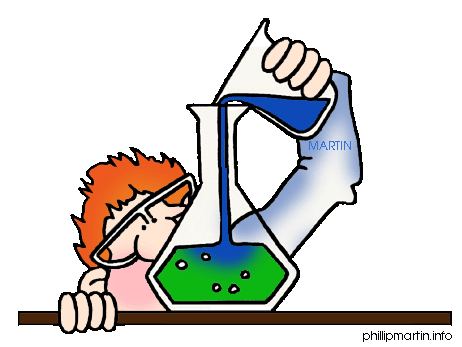